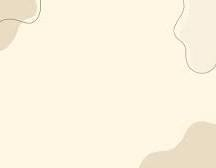 Book : English Grade 4
Chapter 3 : Animal
Lesson : It is a cat. 
	What is this?
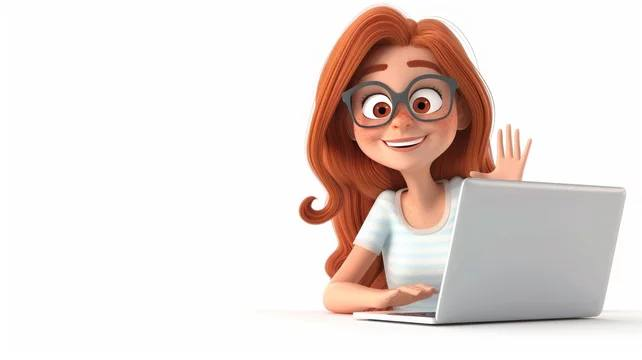 Vocabulary
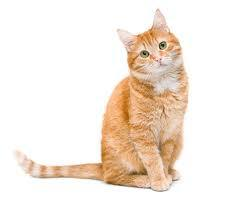 Cat
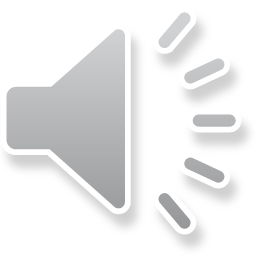 សត្វឆ្មា
Vocabulary
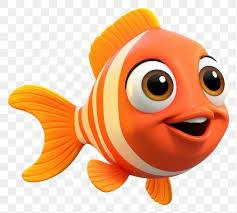 Fish
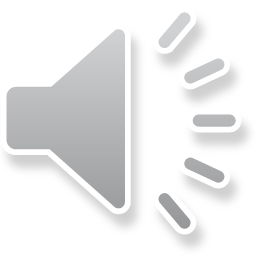 សត្វត្រី
Vocabulary
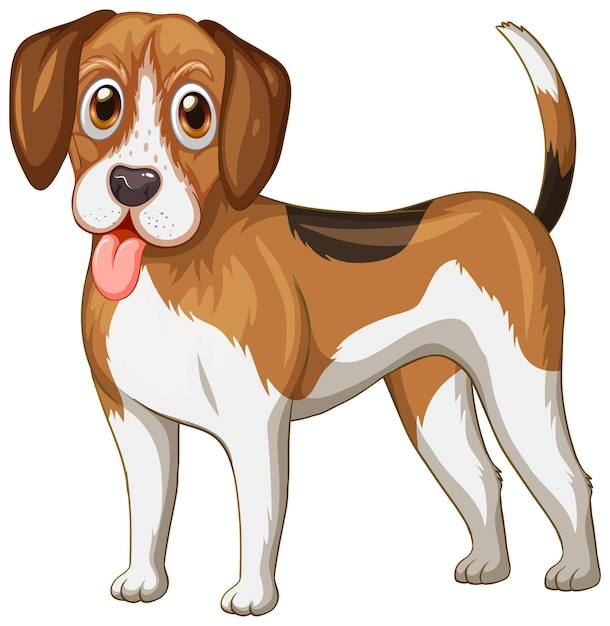 Dog
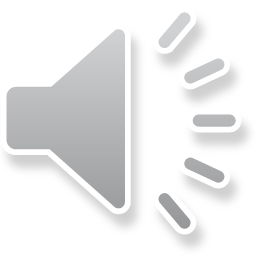 សត្វឆ្កែ
Vocabulary
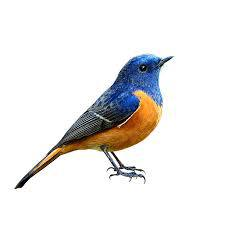 Bird
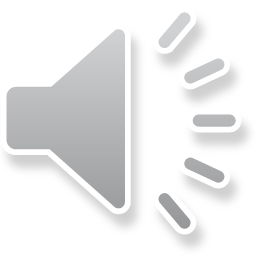 បក្សី
Listen and repeat
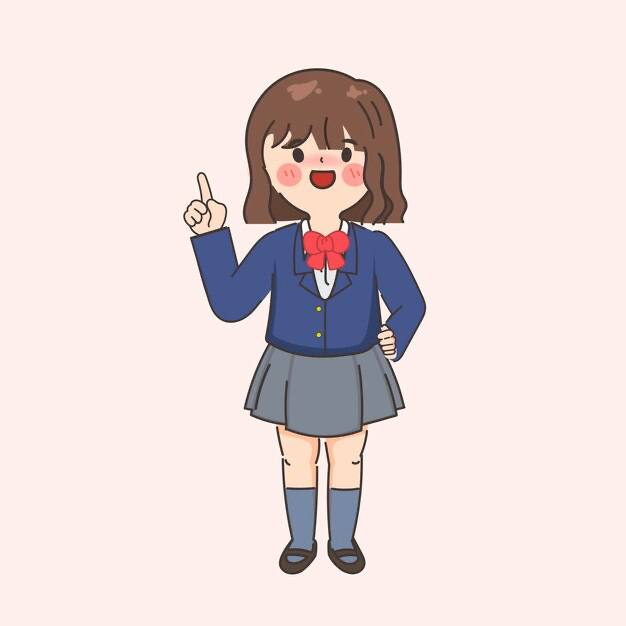 What is it ?
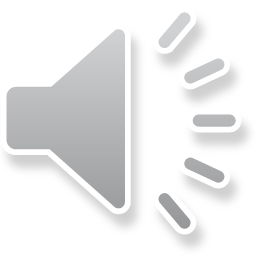 តើនេះគឺជាអ្វី ?
Listen and repeat
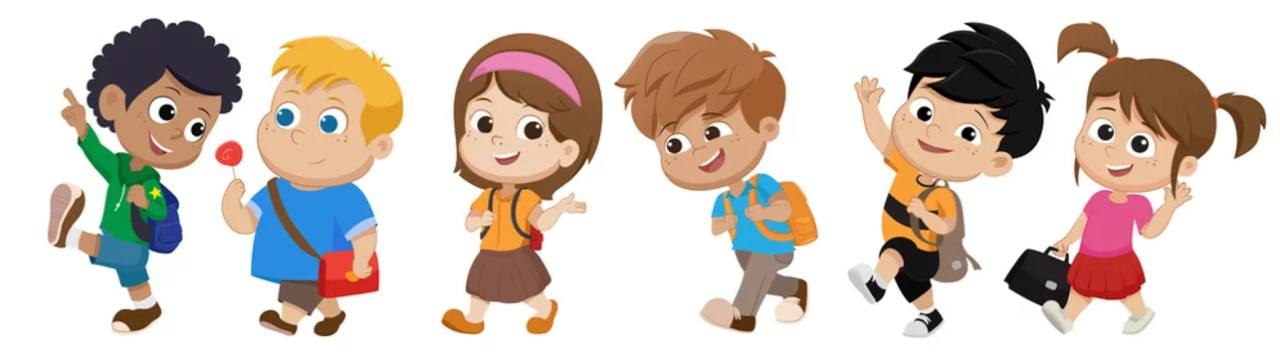 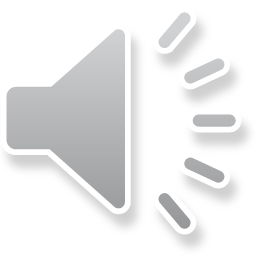 It is a cat.
វាគឺជាសត្វឆ្មា​។
Pair works
What is it ? តើនេះគឺជាអ្វី ?
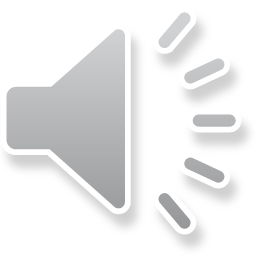 It is a cat. នេះគឺជាសត្វឆ្មា ។
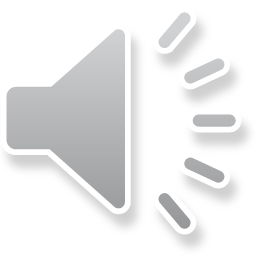 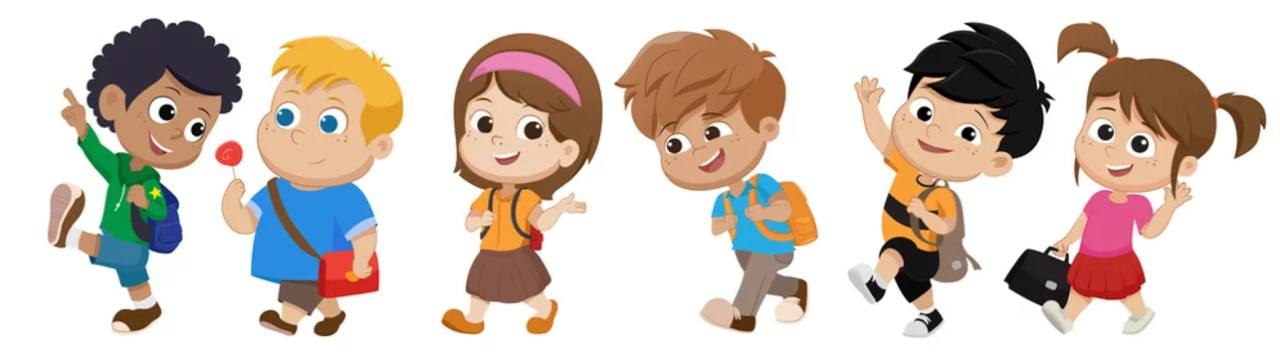 Group Work
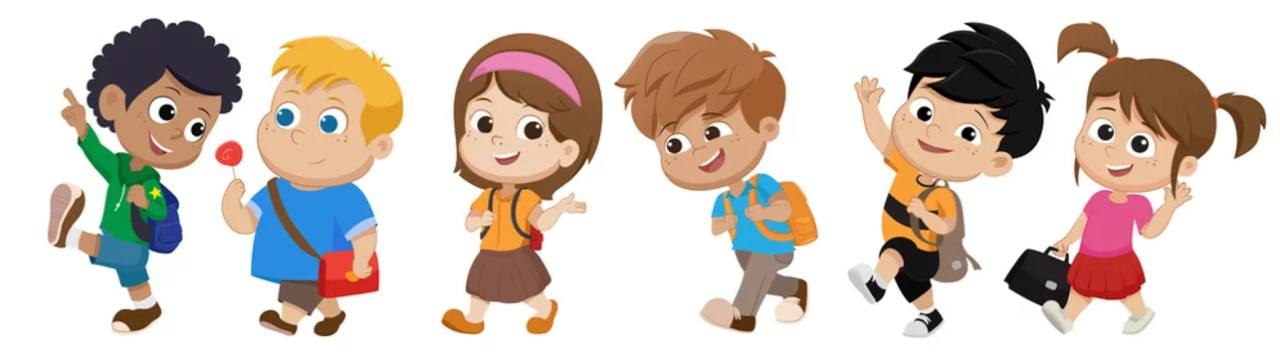 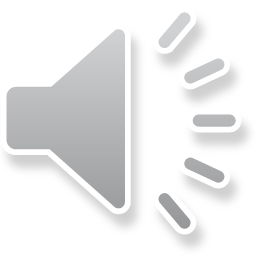 What is it ?
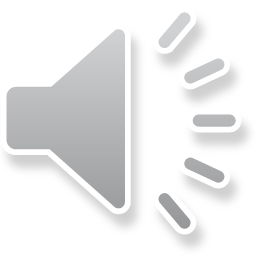 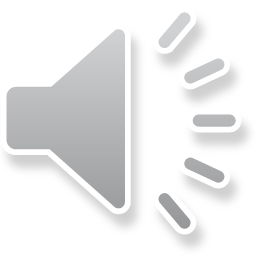 It is a cat. 
What is it ?
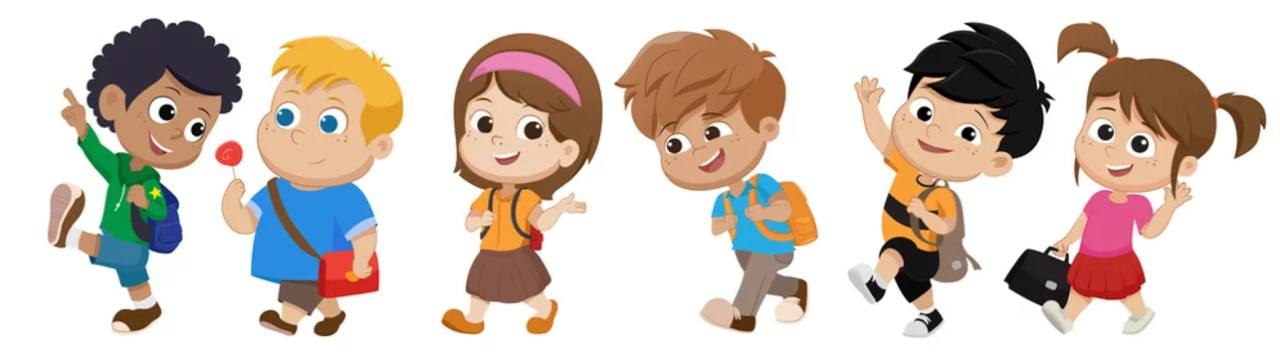 It is a dog. 
What is it ?
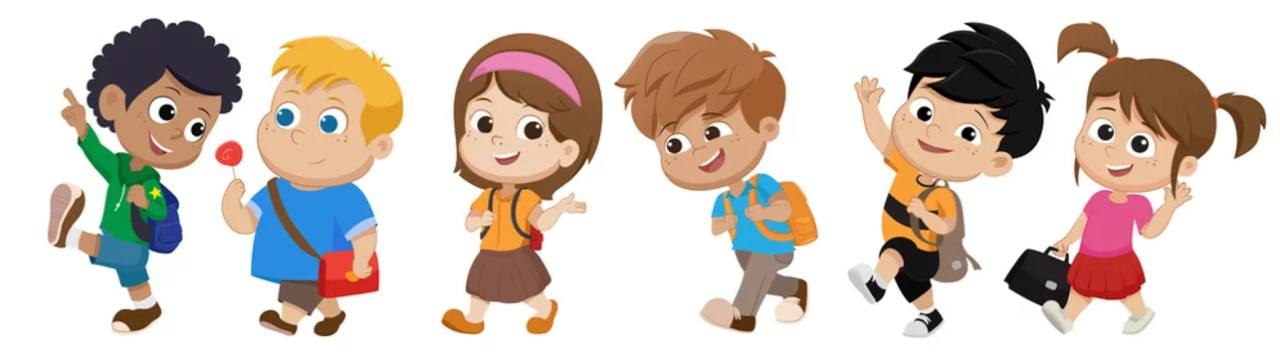 It is a bird. 
What is it ?
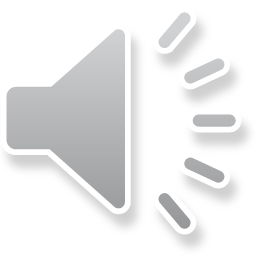 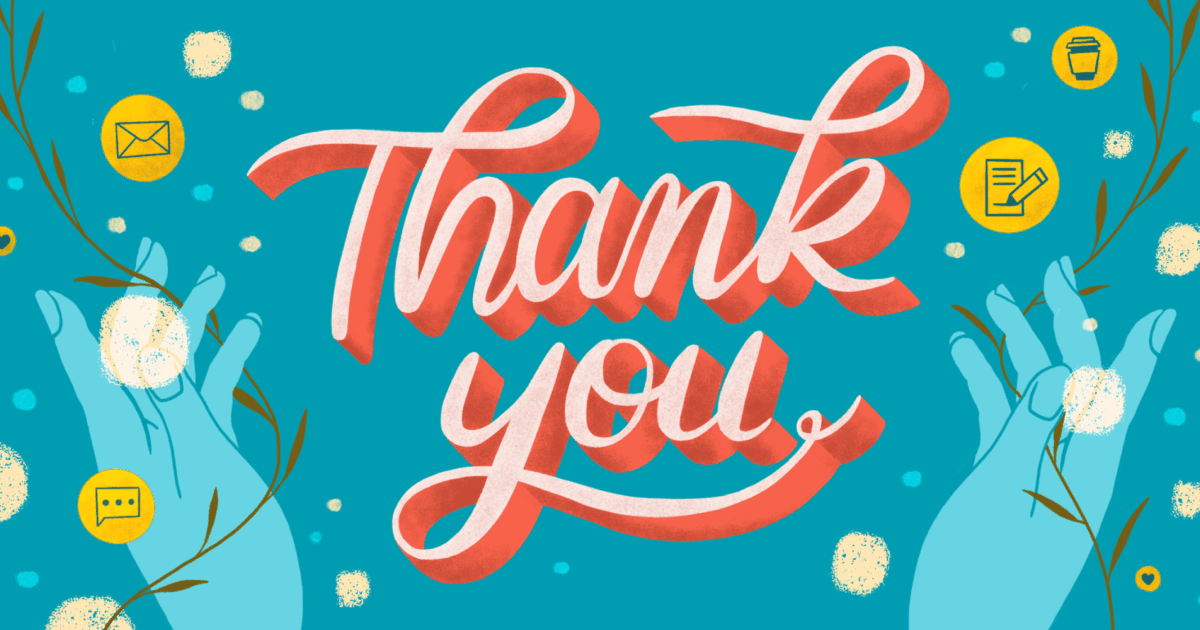